الإيجابية
الفرقة الثالثة أساسي ومميز جميع الشعب.
إعدادد. حازم شوقي الطنطاوي
الفصل الخامس : الإيجابية
يؤكد مخيمر أن صميم السوية تلقائية ومرونة تتيح للإيجابية أن تمضي أبدا بالواقع الذي ينفتح للتغيير قدما على طريق التقدم.
    وبغير هذا المعنى المضطرد، وبغير هذه الإيجابية التي تدفع الحياة إلى الصيرورة لا تكون هناك سوية ولا توافق.
مقدمة
كانت التعريفات الذراتية الإضافية في بداية الأمر تهيمن على كل مجالات علم النفس، وكان السلوك على وجه الدقة يتم تعريفه استنادا إلى عناصره التكوينية تمامًا كما لو كانت مواد بناء، فكان تعريف السلوك عن طريق نسيجه ومضمونه.
  ونتيجة التقدم في البحوث أخذت التعريفات تنحو منحى وظيفيا، مما يعني تعريف السلوك عن طريق هدفه ومغزاه.
مفهــوم الإيجابية
وبناء عليه:
    تم تعريف السلوك على أنه مجموعة استجابات الكائن تجاه المواقف التي تخلق فيه التوتر والذي يام خفضه عن طريق هذه الاستجابات.
        ومع هذا فإذا كان السلوك مستحيلا بغير توتر وإفراغ لهذا التوتر فإن مثل هذه التعريفات تقتصر على الوظيفة الدفاعية للكائن العضوي، وتظهره كأنه مجرد كيان مشحون بالتوترات يقوم بإفراغها في مواقف الحياة.
تابع مفهوم الإيجابية
ويرى مخيمر (1978) أن الإيجابية تتحدد في مضيها بالقدرات والإمكانات على طريق التقدم والصيرورة بمدى ما يتمتع صاحبها من تلقائية ومرونة تبعد به عن الجمود.
  ويؤكد أن هذه الإيجابية تدفع الحياة إلى التقدم والصيرورة، وبدونها لا تكون هناك سوية وتوافق.
تابع مفهوم الإيجابية
ويرى سيد عثمان (1979)أن الإيجابية هي: 
   خاصية مميزة للشخصية، فهي ذات واقعية للحياة مقبلة عليها، تواجه الواقع بلا انعزال أو تردد، وتقبل بثقة على كل تقدم.
 فهي شخصية إيجابية لأنها حرة مستقلة، وحريتها من عبوديتها لله؛ لأن العبودية لله هي تحرر انفعالي ومعرفي للشخصية، وتفتح على الآخرين.
تابع مفهوم الإيجابية
ويعرف مجدي عبيد (1981) : الإيجابية بأنها: 
   القدرة على الاضطلاع بالمسئولية واتخاذ القرار، والمضي به وبالآخرلاين إن لزم الأمر إلى حيز التنفيذ، إشباعًا للحاجات في الواقع، وذلك في مواجهة المواقف الجديدة، ودون إضرار بالآخرين.
 وتتبدى الإيجابية في ثمانية مظاهر هي: الثقة بالنفس – تحمل المسئولية- المبادأة- القيادة الديمقراطية – المرونة – الأصالة – الحيوية – الحرص.
تابع مفهوم الإيجابية
يرى عمر الفاروق محمد (1986) أن الفاعلية هي: «القيام بدور مؤثر في البيئة بحسب المواقف، مع أفضل استخدام للطاقات المتاحة بما يحقق الذات ويثري البيئة».
   وتشمل الفاعلية لديه:

    الالتزام الخلقي – الحرص – الإرادة – الواقعية – تحمل المسئولية – القدرة على اتخاذ القرار – الشعور بالانتماء – إنشاء علاقات إيجابية مع الآخرين – المرونة – المبادأة – الثقة بالنفس – المثابرة – توظيف الطاقات – الأصالة – القدرة على الإنجاز.
   أي خمسة عشر بعدًا.
الفرق بين الفاعلية والإيجابية
ويرى مخيمرلا أنه لا يوجد ما لايبرر الجمع بين الفاعلية Effictiveness، والإيجابية Positiveness، فالفاعلية تشير إلى: كم السلوك أي كمية السلوك المستثمرة دون الاهتمام بوظيفة السلوك، فهي لا تمت بصلة للقيم. 
       
     أما الإيجابية فهي: لب وصميم العملية التوافقية فتشير إلى كيف السلوك، أي إن السلوك له وجهة موجبة ترتبط بالقيم.
تابع الفرق بين الفاعلية والإيجابية
ترى سامية القطان أن للإيجابية ثلاثة مستويات هي:
مستوى أدنى: ويشمل الاتزان الانفعالي، ويتضمن التروي والمرونة.
 مستوى أوسط: الإيجابية الخصبة وتتضمن: الثقة بالنفس ، والمبادأة، وقوة الضمير، والرغبة في الإنجاز، وتحقيق الذات.
مستوى أعلى: الإيجابية الخلاقة، وتتضمن المخاطرة والابتكار.
مستويات الإيجابية عند سامية القطان
تابع مستويات الإيجابية عند سامية القطان
(3)
الإيجابية ا لخلاقة
المخاطرة – الابتكار

(2) 
الإيجابية الخصبة
الثقة بالنفس – المبادأة – قوة الضمير – الرغبة في الإنجاز – تحقيق الذات

(1)
الاتزان الانفعالي
(التروي – المرونة)
ووفقا لمستويات الإيجابية عند سامية القطان، فإنها تتبدى في تسعة مظاهر رئيسة على النحو الآتي:
 التروي REFLECTIVENESS:
 ويعني توقع الفرد لنتائج الاستجابة قبل الشروع في تنفيذها، وتقدير الأمور، واتخاذ القرارات بحكمة وترو، وتحمل مسئوليتها، وتبين ما وراء المظاهر من حقيقة قبل القدوم على أي عمل.
تابع مستويات الإيجابية عند سامية القطان
المرونة:Flexibility
    هي خاصية تدل بقوة على الإيجابية، فهي تعني قدرة الفرد على أن يعدل من نفسه وأهدافه وفق ظروف البيئة، مع الحفاظ على استقلاليته ومواجهة المواقف الجديدة.
 الثقة بالنفس Self Confidence:
  هي ثقة الفرد في إدراكه وخبراته في المواقف الاجتماعية، والشعور بكرامته وقيمته، وتقديره واحترامه لذاته.
تابع مستويات الإيجابية عند سامية القطان
المبادأة Initiation:
    هي العملية التي تتضمن الشروع في نشاط أو حركة، وعلى وجه التحديد، فهي تنتهي بطقوس أو مراسم محددة، ومن أمثلة المواقف التي تظهر فيها المبادأة: الدخول في جماعة ما، أو أي فعل مستقل يقوم به الفرد.
 قوة الضمير Power of Conscience
  هي سمة تدل على توافر مجموعة متناسقة ومترابطة من المبادئ الخلقية الداخلية، والتي تعد بمثابة معايير لتقويم الأقعال التي تم أداؤها أو المتوقعة.
تابع مستويات الإيجابية عند سامية القطان
الرغبة في الإنجاز Achievement Motive
    هي دافع إنساني إيجابي، يعني سعي الفرد نحو مستوى من الامتياز أو التفوق، والتغلب على الصعوبات، ويتباين هذا الدافع من شخص لآخر، ومن ثقافة لأخرى، ويعتمد بدرجة كبيرة على التنشئة الاجتماعية.
 تحقيق الذات Self – Actualization:
  هي خاصية مميزة للسوية، ويمثل الدافع الخلاق في طبيعة الإنسان، وهو يعني تحقيق الإمكانيات والقدرات الإنسانية لدى الفرد، ويتضمن تطوير الفرد لإمكاناته وقدراته حتى يصل بها إلى الذروة..
تابع مستويات الإيجابية عند سامية القطان
المخاطرة Risk:
    التوتر والصراع والمخاطرة هو صميم الحياة من أجل إثراء الحياة بالجديد، فالتوافق ينطوي بالضرورة على المخاطرة بالحياة لإثراء دلالتها، فلا توافق دون مخاطرة.
 الابتكارية Creativity:
  الابتكار مفهوم متعدد الجوانب؛ لأنه يشمل القدرات الابتكارية التي تسهم في السلوك الابتكاري، وسمات الشخصية التي تساعد على حسن استغلال هذه الإمكانات بطريقة إيجابية.
ويتصف المبتكر بالنضج الانفعالي، وبالتوافق مع نفسه وبيئته، والثقة بالنفس والمثابرة، وقوة الأنا، وارتفاع مستوى الطموح....
تابع مستويات الإيجابية عند سامية القطان
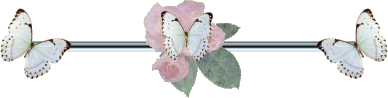 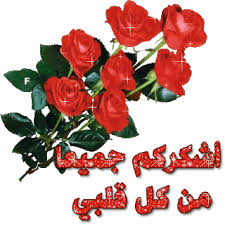